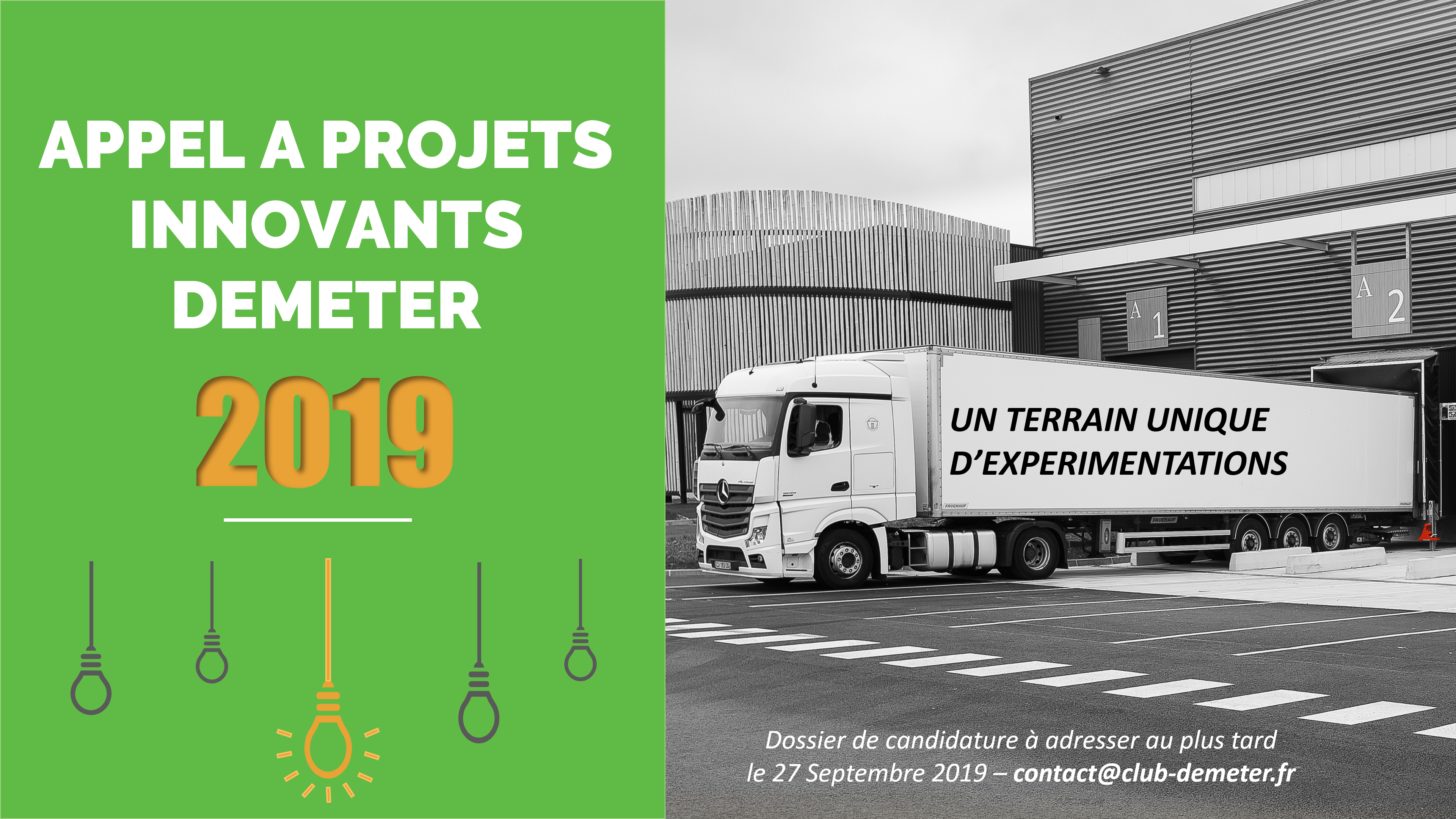 2023
Dossier de candidature à adresser au plus tard le 18 novembre 2022 – contact@club-demeter.fr
TIMING EDITION 2023
SOMMAIRE
I. PRÉSENTATION DE L’ENTREPRISE
II. PRÉSENTATION DE LA SOLUTION PROPOSÉE ET DE SES ASPECTS INNOVANTS
III. MISE EN ŒUVRE DE LA SOLUTION
I. PRÉSENTATION DE L’ENTREPRISE
Description de l’entreprise (ou du porteur de la solution) et historique : (produits/prestation/marchés/clients visés ou existants)
Votre engagement vis-à-vis des démarches Développement Durable : (exemples de solutions / références, autres que le projet présenté)
Chiffre d’affaires 2021-2022 :
Effectif :
Contact(s) :
II. PRÉSENTATION DE LA SOLUTION PROPOSÉE ET DE SES ASPECTS INNOVANTS
1/3
Nom de la solution : 


Objectif(s) de la solution :
Les impacts escomptés :
II. PRÉSENTATION DE LA SOLUTION PROPOSÉE ET DE SES ASPECTS INNOVANTS
2/3
Description détaillée :
La solution a-t-elle déjà été testée / utilisée par des entreprises (si oui, lesquelles) :
II. PRÉSENTATION DE LA SOLUTION PROPOSÉE ET DE SES ASPECTS INNOVANTS
3/3
ASPECTS INNOVANTS
(par rapport au marché, pour les entreprises du Club)
BENEFICES 
ENVIRONNEMENTAUX
BENEFICES 
SOCIAUX / SOCIETAUX
BENEFICES 
ECONOMIQUES
1/2
III. MISE EN ŒUVRE DE LA SOLUTION
Quelle(s) expérimentation(s) imaginez-vous au sein du Club Déméter :
Quels membres du Club Déméter pourraient être concernés (distributeurs, industriels, prestataires logistiques, …) :
Que vous apportera cette expérimentation :
2/2
III. MISE EN ŒUVRE DE LA SOLUTION
Pré-requis à la mise en place du projet :
Financement nécessaire :
Indicateurs de suivi  / de réussite :